Contoh soal
Jarak kota X dan Y sebesar 800 km, mobil 1 bergerak dari kota X dengan kecepatan tetap 88 km/jam menuju kota Y.Pada saat bersamaan mobil 2 bergerak dari kota Y menuju kota X dgn kecepatan tetap 72 km/jam. Tentukan waktu kedua mobil ketika berpapasan! 


                        88KM/JAM         72 KM/JAM
Diketahui:
 Jarak kota X dan Y (s) = 800 km 
Kecepatan mobil 1 (V1) = 88 km/jam (dari kota X menuju kota Y) 
Kecepatan mobil 1 (V2) = 72 km/jam (dari kota Y menuju kota X)


Ditanyakan: 
Waktu kedua mobil ketika berpapasan.
Penyelesaian: 
Pertama-tama kita harus menentukan kecepatan relatif mendekat mobil 1 dan 2. 
vr = v1 + v2 
v = 88 + 72 
v = 160 km/jam 

Kemudian waktu kedua mobil berpapasan dapat dicari dengan persamaan GLB. 

S = v  t 
800 = 160 t
 t = 5 jam
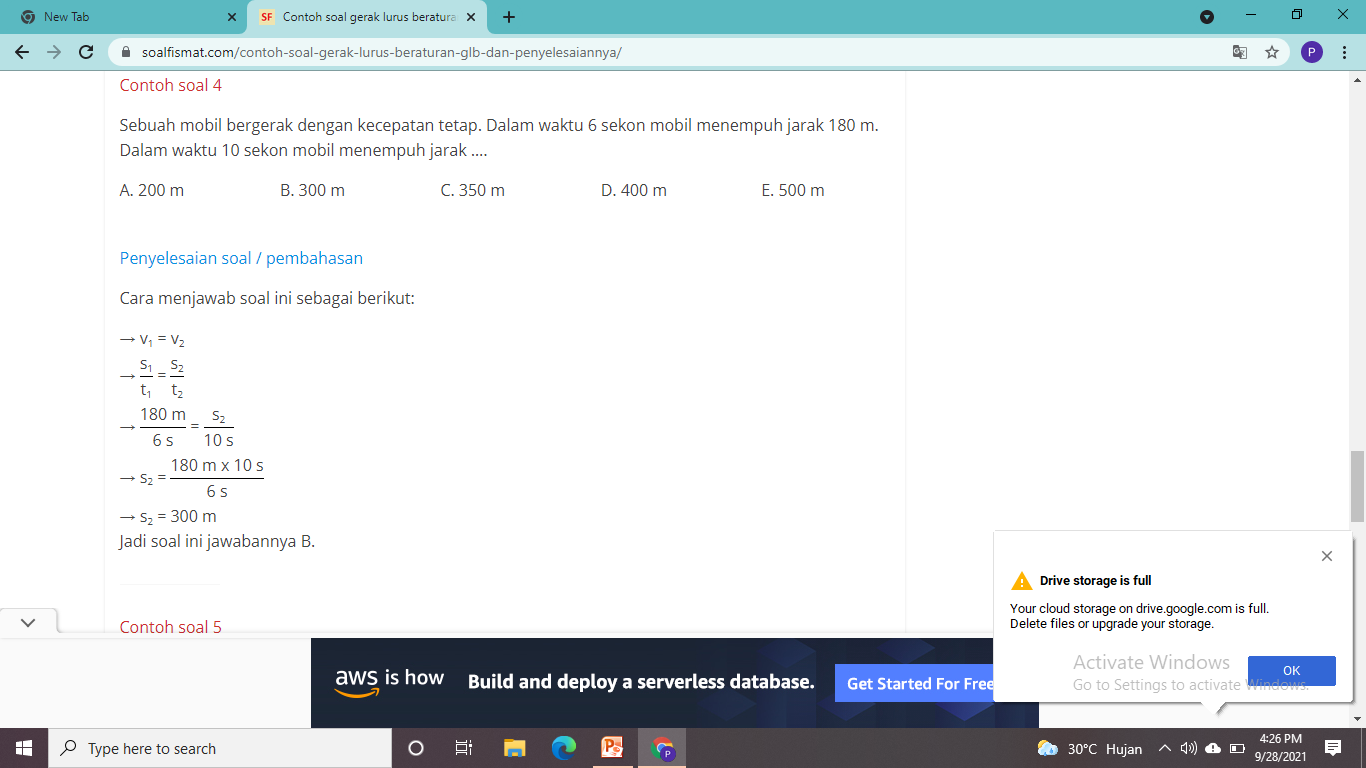